Outcomes
Understand how vaping works
Understanding the law and Ed Code
Understand the negative impacts on the body
Understand how vape is marketed towards teens
Reflection and moving forward
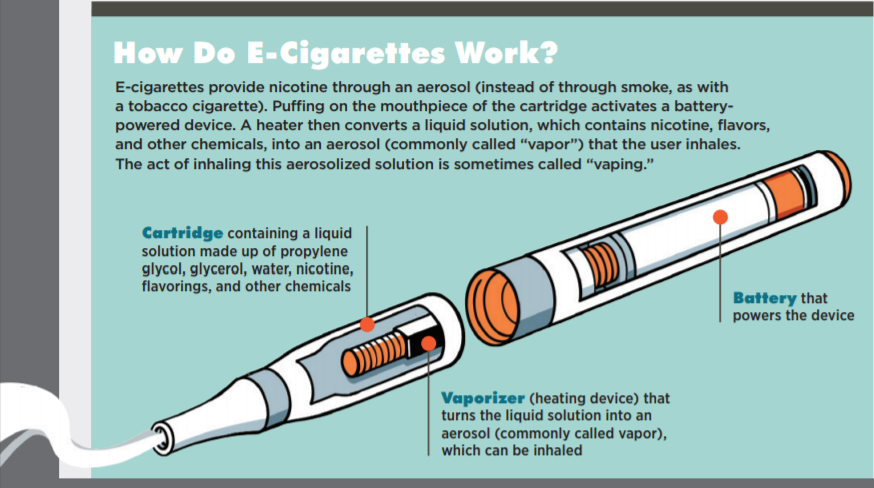 [Speaker Notes: Cartridge/reservoir – holds liquid solution – nicotine, flavorings, other chemicals

Heating Element – Vaporizer/atomizer

Power source – battery

Mouthpiece]
Myth #1: It’s just water vapor.
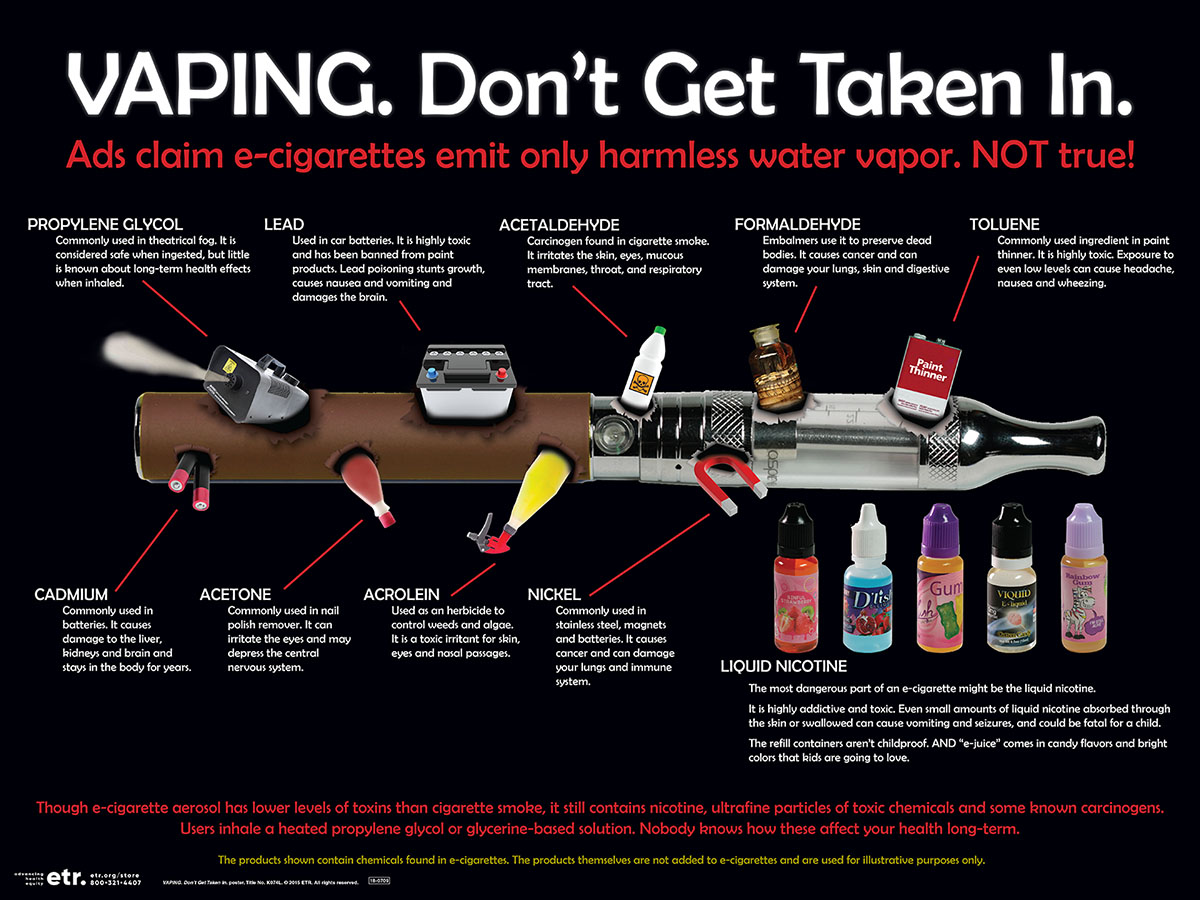 TRUTH: There are many dangerous chemicals that are created and inhaled including:
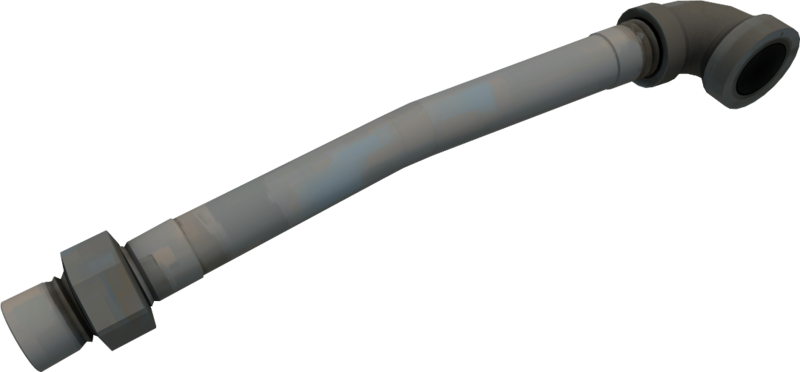 Lead
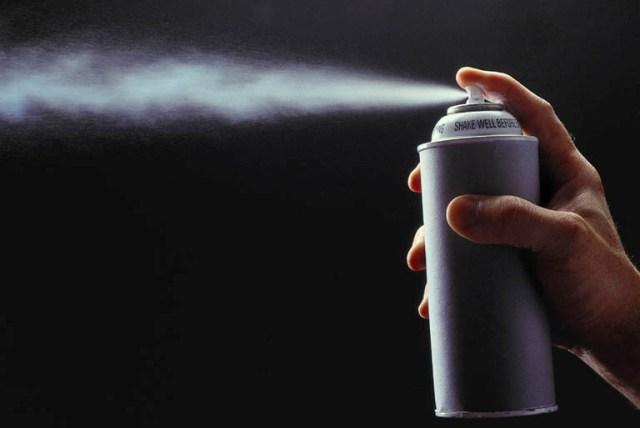 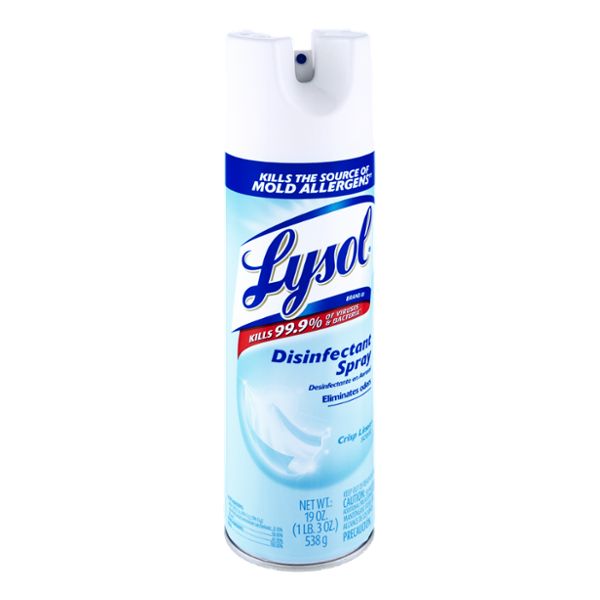 Acetaldehyde
Aerosol
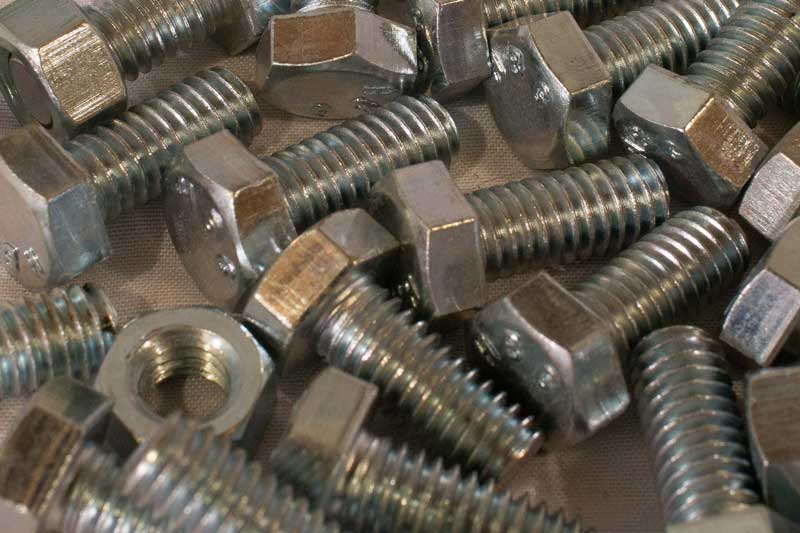 Formaldehyde
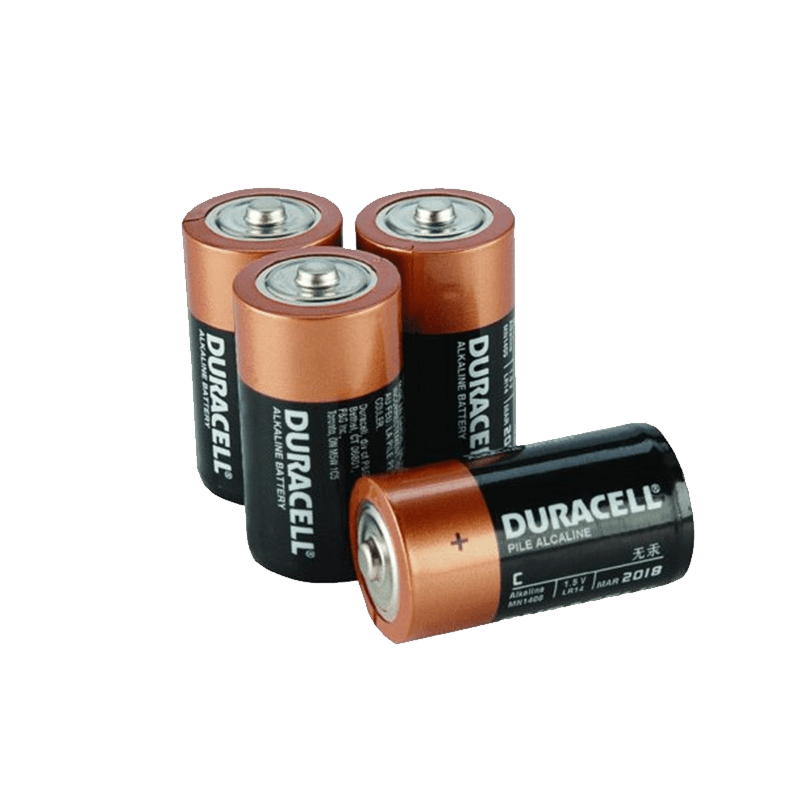 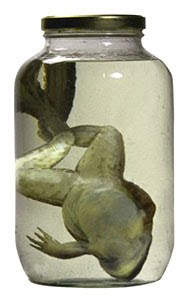 Nickel
Cadmium
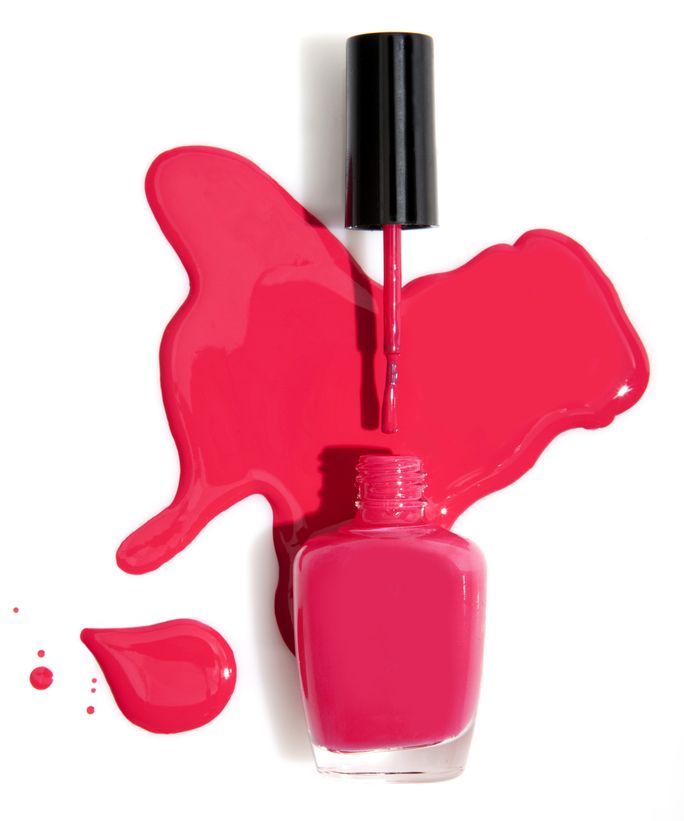 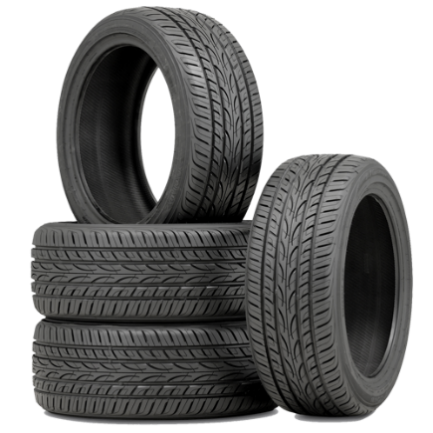 Isoprene
Toluene
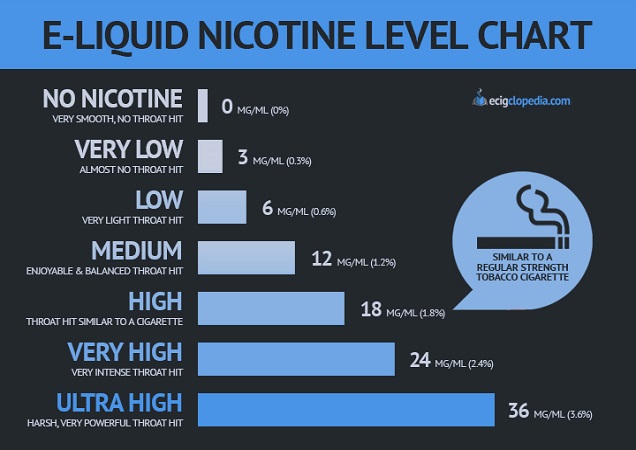 Myth #2: Vaping is legal.
TRUTH: It is illegal for minors to buy, sell, use, or possess vape pens.
48900h - Possessed or used tobacco, or products containing tobacco or nicotine products, including, but not limited to, cigarettes, cigars, miniature cigars, clove cigarettes, smokeless tobacco, snuff, chew packets, and betel. 

In California, the minimum age to purchase e-cigarettes is 21

Penal Code Section 308  - It is unlawful for any person, firm, or corporation to sell, give, or in any way furnish to a minor any tobacco product or paraphernalia if that person, firm, or corporation knows or should otherwise have grounds to know that the recipient is a minor.
Myth #3: Vaping is not harmful to the body.
TRUTH: Vapors contain dangerous toxins, heavy metals, and cancer causing chemicals.
Negative impact on brain development
Cognitive impairment (how you learn)
Behavioral impairment (how you behave)
Memory
Attention
Pattern of addiction
Lung and organ damage
Acute hypertension
Heart rate increase
Lung cancer
Oral cancer
Osteoporosis
Risk of diabetes
Sleep disturbance
Stroke
Dizziness
Heart attack
Myth #4: The rules for marketing e-cigarettes is the same as regular cigarettes.
TRUTH: The same laws that don’t allow cigarette companies to advertise to kids do not apply to e-cigarettes.
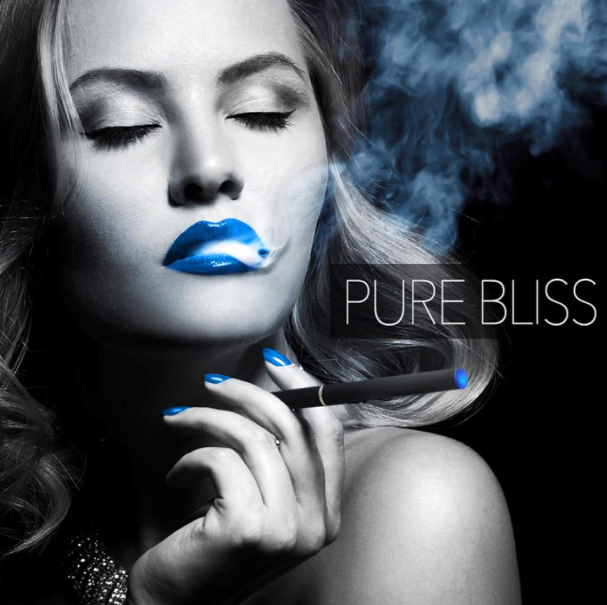 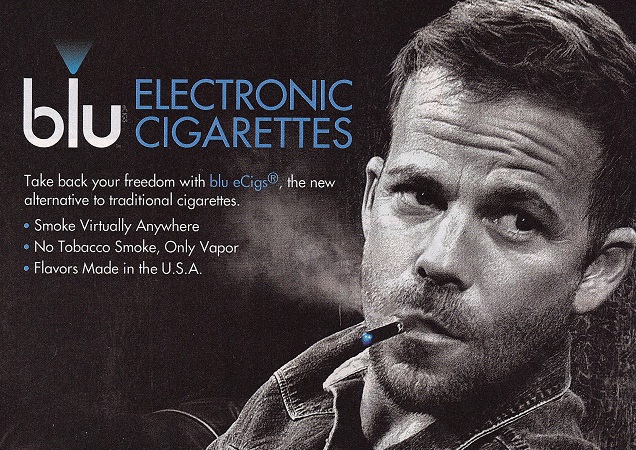 AttractiveImages
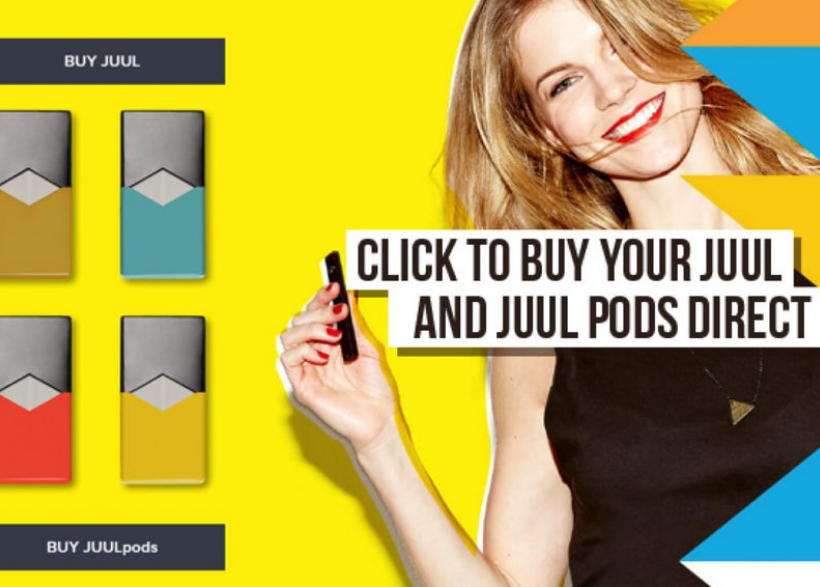 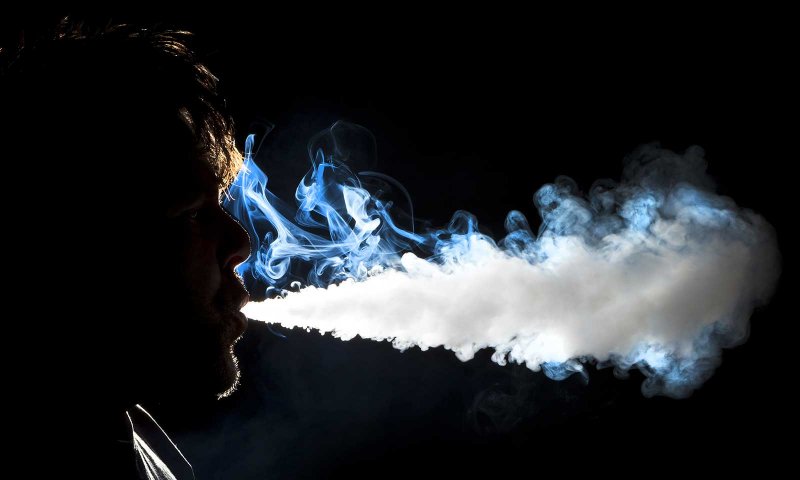 Flavorings
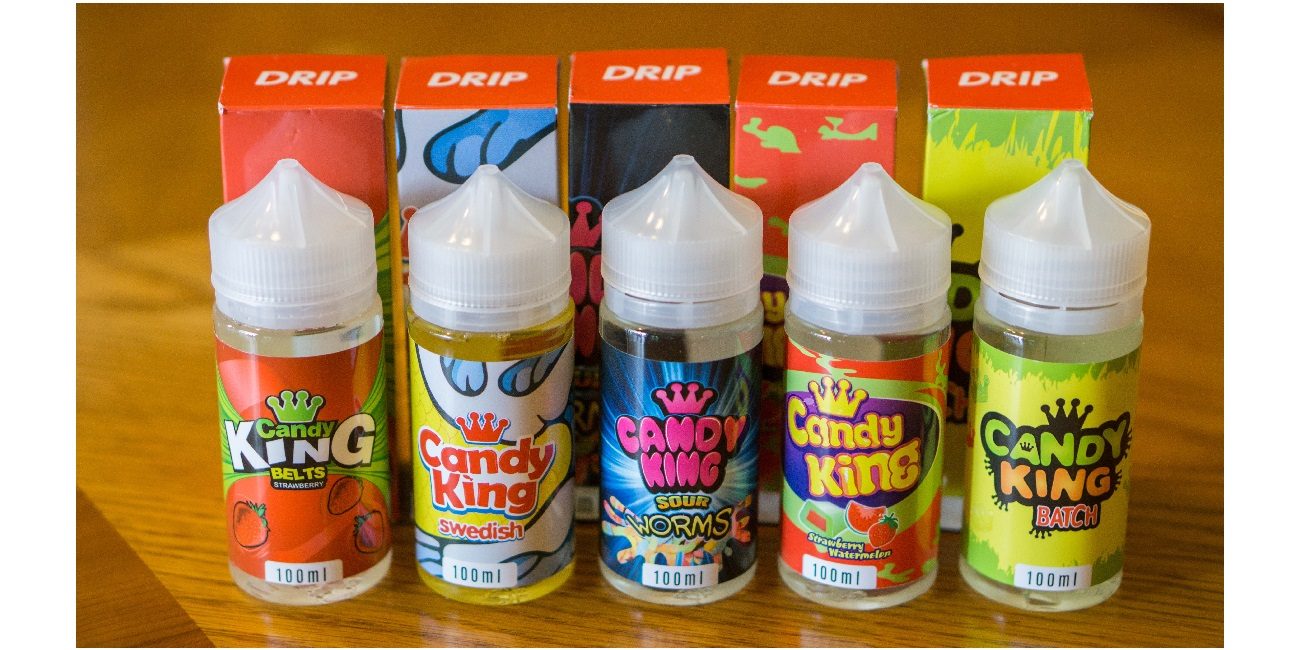 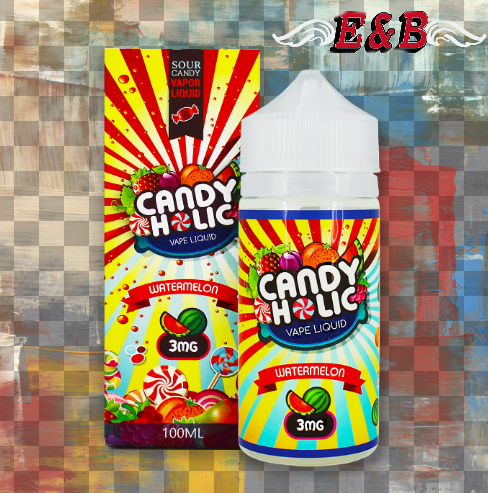 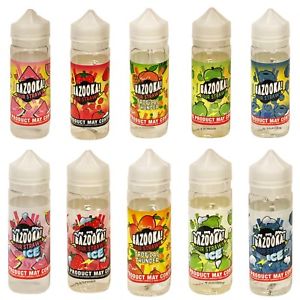 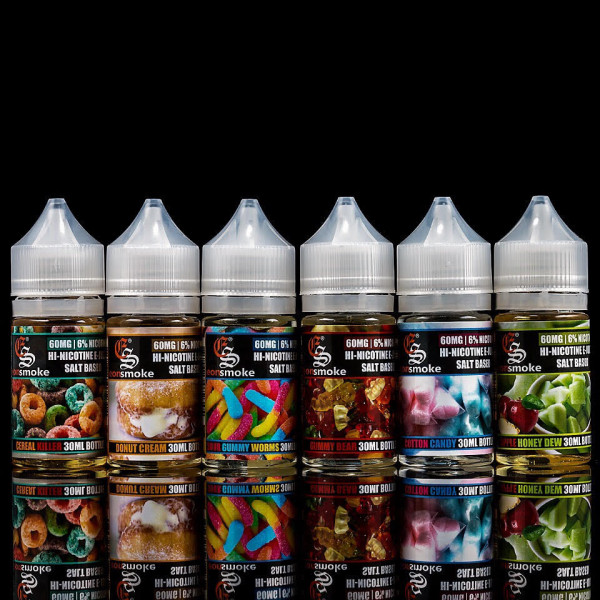 Colors, Variety, & Mods
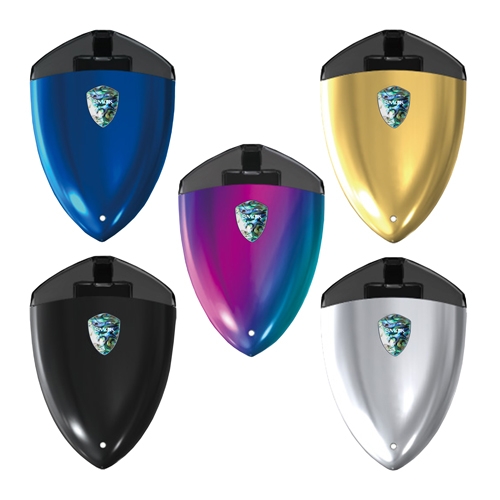 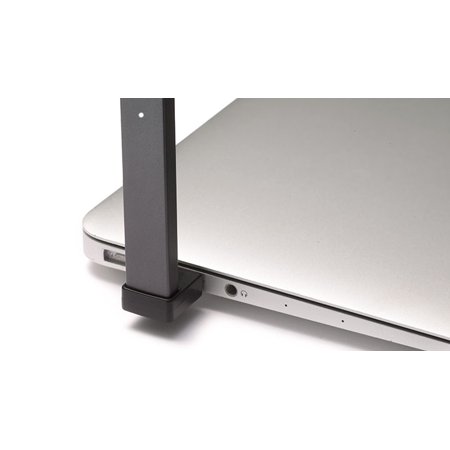 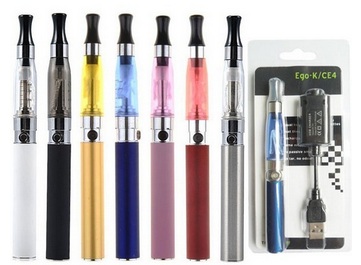 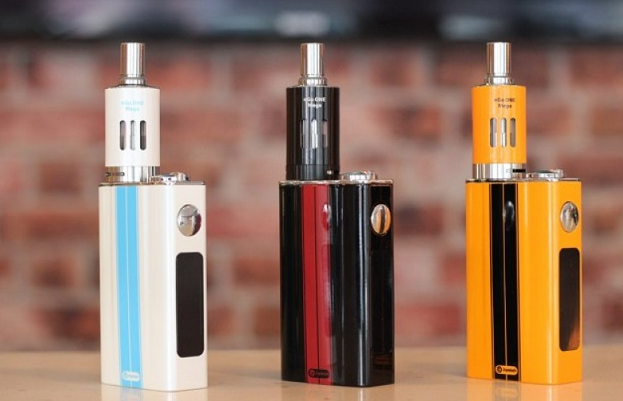 Myth #5: Vaping is not addictive.
TRUTH: Vape is not only addictive, but it lays the foundation in the brain for a life of addiction.
Reflections
Take 10-minutes to write a letter to your parent/child about what has happened and what you are committing to in the future.